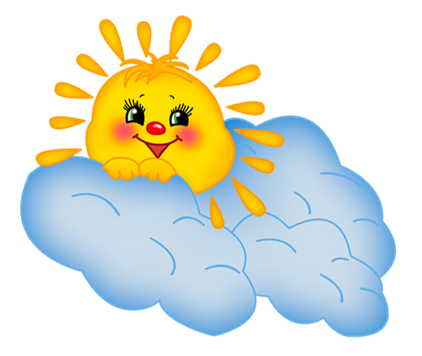 Государственное учреждение Тульской области «Комплексный центр
 социального обслуживания населения № 6»

Социализация детей дошкольного возраста средствами трудовой деятельности
         
Выполнила воспитатель
   Котыш Елена Антроповна
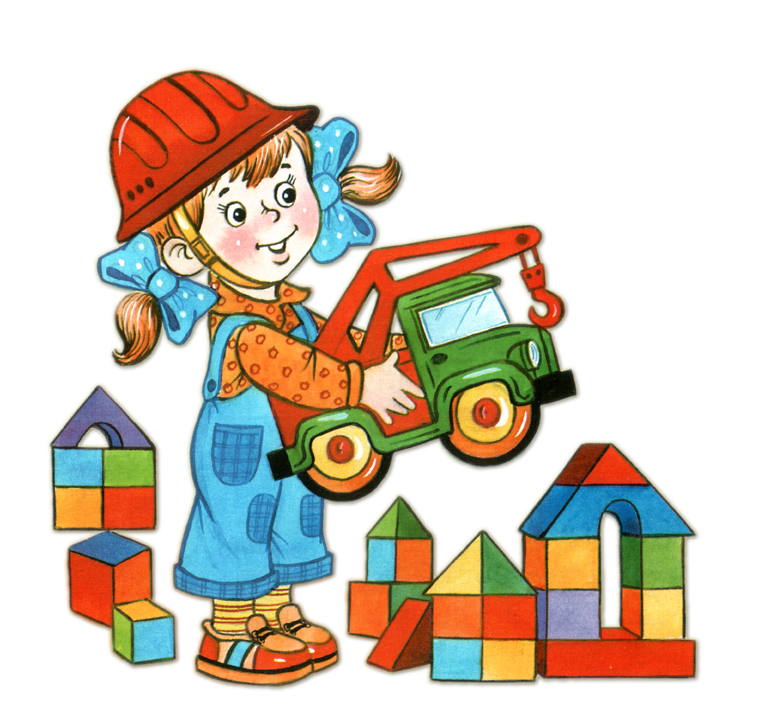 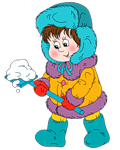 Актуальность 
 Проблема трудового воспитания дошкольников – одна из важнейших задач педагогики. Она имеет не только педагогическое, но и социальное значение. Трудовое воспитание дошкольников – это деятельность, которая направлена на развитие общетрудовых способностей, формирование психологической готовности, ответственного отношения к труду и продуктам его производства, а так же влияющая на умственное и физическое развитие ребенка. Проблемы трудового воспитания достаточно актуальны для детей дошкольного возраста, так как на этом этапе у ребенка происходит формирование личностных качеств, умений и стремлений к труду.
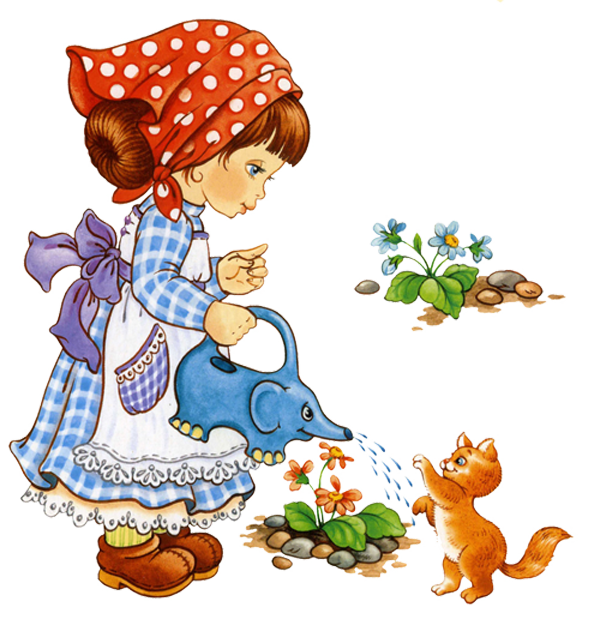 Актуальность проблемы трудового воспитания дошкольников отражена в мудром народном изречении – «Без труда нет добра». «Добро» в народном понимании – это не  столько создание трудовыми  усилиями реальных продуктов деятельности, сколько (и это главное) заключенные в труде возможности положительно влиять на ум, сердце 	ребенка, его поведение, отношение 	к окружающему миру.
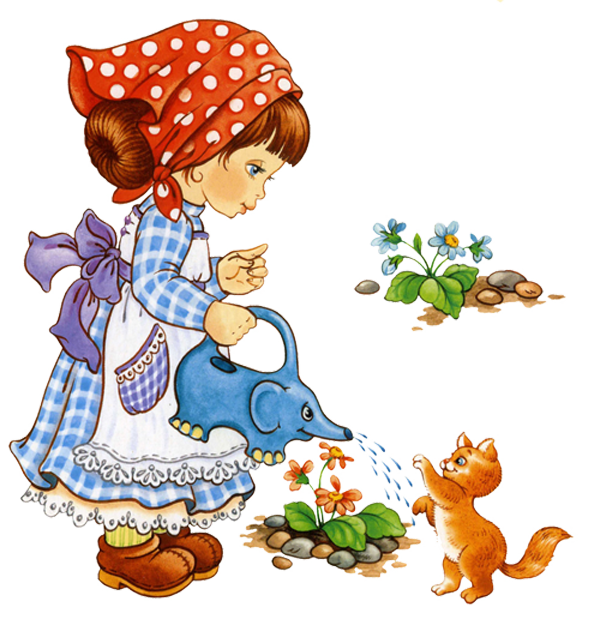 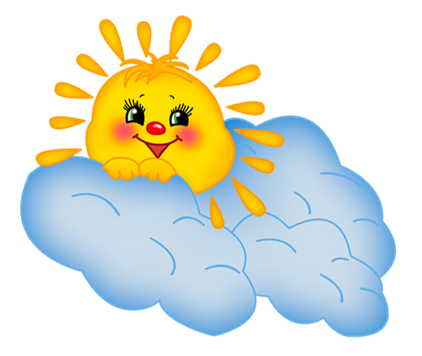 Труд – 
это могучий воспитатель в педагогической системе воспитания.

       А.С.Макаренко
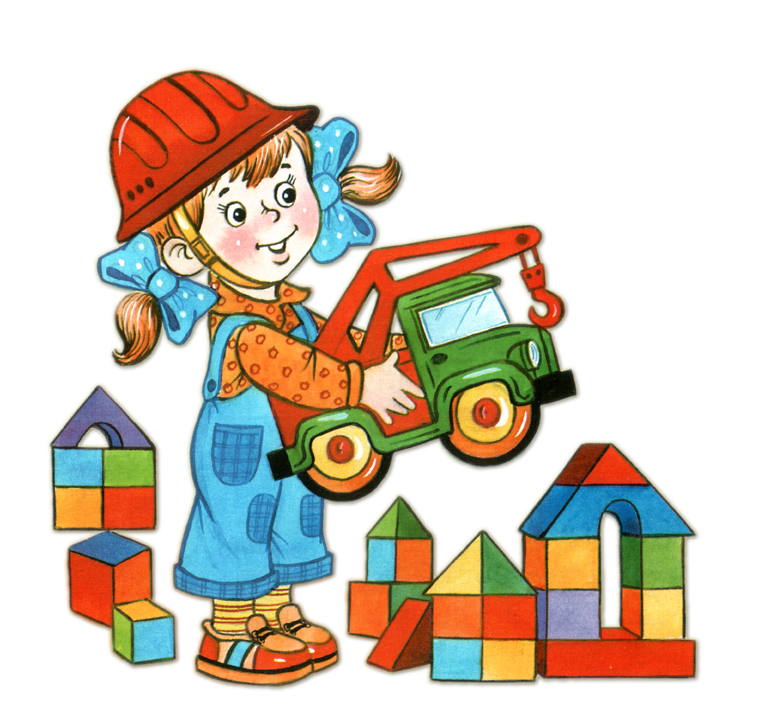 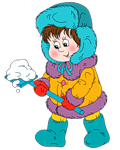 Значение труда как фактора развития личности ребенка нашло отражение в истории отечественной педагогики: труды П.П. Блонского, Н.К. Крупской, А.С. Макаренко, В.А. Сухомлинского, СТ. Шацкого и др.

 Теоретическое обоснование трудового воспитания детей с выходом на практические рекомендации освещены в работах П.Р. Атутова, А.А. Ахматова, С.Я. Батышева, К.Н. Катханова, В.А. Полякова и др.

 Вопросы творческого отношения детей к труду, воспитания активности, нравственных качеств личности, оптимизации учебно-познавательной деятельности освещены в трудах ученых Ю.К. Бабанского, О.С. Богдановой, А.Я. Журкиной, И.И. Зарецкой, В.М. Коротова, Т.Н. Мальковской, И.С. Марьенко, Т.И. Шамовой, И.Ф.Свадковского и др. Они находят практическую реализацию в работе образовательных учреждений на современном этапе. 

В работах ведущих психологов получила более четкое решение проблема личности, значение деятельности в процессе ее формирования (Б.Г. Ананьев, А.Г. Асмолов, Л.И. Божович, Л.С. Выготский, В.В. Давыдов, А.В. Запорожец, В.Т. Кудрявцев, А.Н. Леонтьев, А.В. Петровский, С.Л. Рубинштейн, Д.Б. Эльконин и др.).
К настоящему времени:

- определено место труда в педагогическом процессе дошкольников, разработано его содержание (Е.И. Корзакова, В.Г. Нечаева, Е.И. Радина и др.); 

- выделены формы организации детей в труде (З.Н. Борисова, Р.С. Буре, А.Д. Шатова); 

- изучается процесс формирования положительного отношения к труду взрослых (В.И. Глотова, В.И. Логинова, ЯЗ. Неверович, А.Г. Тулегенова, М.В. Крулехт и др.);

- рассматриваются особенности трудового воспитания дошкольников в семье (Д.О. Дзинтере, Л.В. Загик, Т.А. Маркова);

- исследуется влияние труда на развитие нравственно-волевых качеств детей, их взаимоотношений (Р.С. Буре, Г.Н. Година, А.Д. Шатова и др.). 

Немаловажное значение имеют исследования Я.З. Неверович, Т.А. Марковой, показавшие, что основным мотивом, побуждающим детей к трудовой деятельности, является их желание помогать взрослым
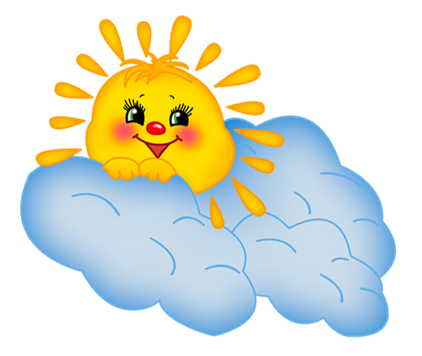 Труд становится великим воспитателем, когда он входит в духовную жизнь наших воспитанников, дает радость дружбы и товарищества, развивает пытливость и любознательность, рождает волнующую радость преодоления трудностей, открывает все новую и новую красоту в окружающем мире, пробуждает первое гражданское чувство – чувства созидателя материальных благ, без которых невозможна жизнь человека.  
			
В.А.Сухомлинский.
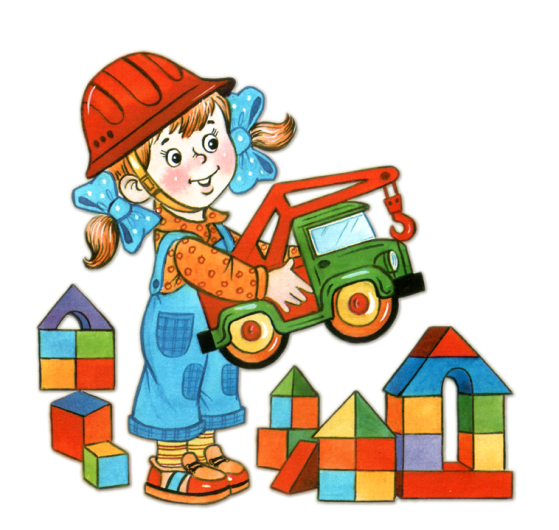 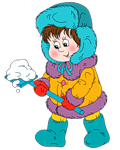 Нормативно – правовая база
Конвенция о правах ребенка
   ст. 27.1, ст. 29
Федеральный государственный образовательный стандарт
   дошкольного образования
   ст. 1.6, 2.4, 2.6, 2.7, 4.6
 СанПиН 2.41.3049 – 13
Цель
трудового воспитания
Формирование ценностного отношения к труду, то есть умение ценить результат труда, осознавать значимость труда, как первостепенной значимости для общества.
Задачи
трудового воспитания
Ознакомление с трудом взрослых и воспитание уважения к нему
Обучение простейшим трудовым умениям и навыкам; воспитание интереса к труду, трудолюбия и самостоятельности
Воспитание общественно-направленных мотивов труда, умений трудиться в коллективе и для коллектива
Самообслуживание
Труд в природе
Ручной труд
Виды 
труда дошкольников
Хозяйственно-бытовой труд
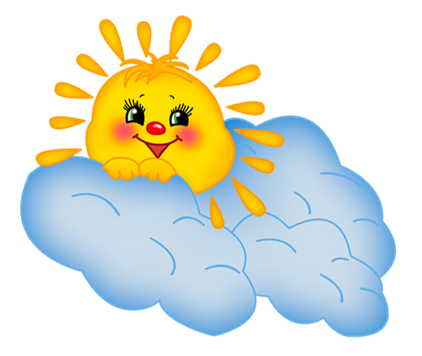 Самообслуживание -
труд, направленный на удовлетворение личных потребностей. В процессе труда обогащается личность ребенка, расширяется ориентировка в окружающем, развивается речь, координация движений, формируются такие личностные качества, как самостоятельность, инициативность, настойчивость, аккуратность,    опрятность.
3 – 4 года
Учить детей  самостоятельно одеваться и раздеваться в определенной последовательности. Воспитывать опрятность, умение замечать непорядок в одежде и устранять его при небольшой помощи взрослого
4 – 5 лет
Совершенствовать умение самостоятельно одеваться и раздеваться. Воспитывать стремление всегда быть аккуратным, опрятным. Приобщать к культуре поведения за столом. Учить самостоятельно готовиться к занятиям и убирать после него.
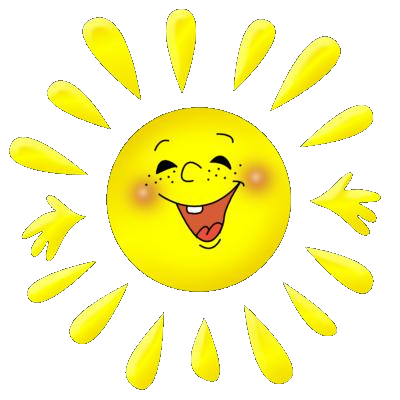 5 – 6 лет
Формировать привычку ежедневно чистить зубы, умываться, по мере необходимости мыть руки. Закреплять умение самостоятельно одеваться и раздеваться, ухаживать за обувью и одеждой. Учить замечать и исправлять неполадок в своем внешнем виде. Формировать привычку бережно относиться к своим вещам. Развивать у детей желание помогать друг другу
6 – 7 лет
Закреплять умение самостоятельно одеваться и раздеваться, следить за одеждой и обувью. Закреплять навык дежурства по столовой. Учить самостоятельно готовить материал к занятию, без напоминания убирать рабочее место. Учить замечать непорядок в своем внешнем виде. Формировать отзывчивость, взаимопомощь, доброту
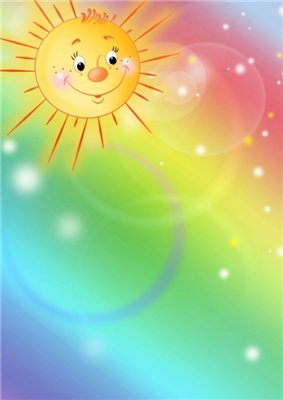 Самообслуживание
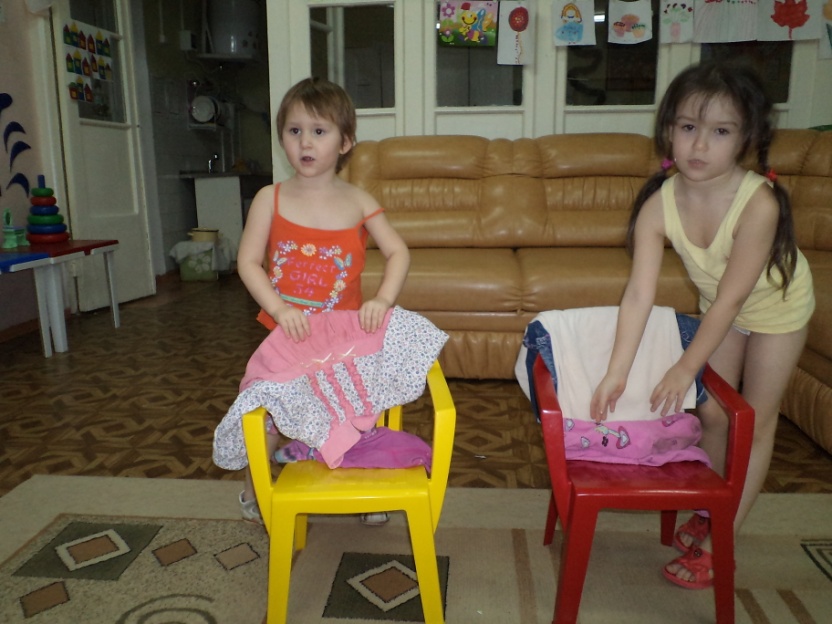 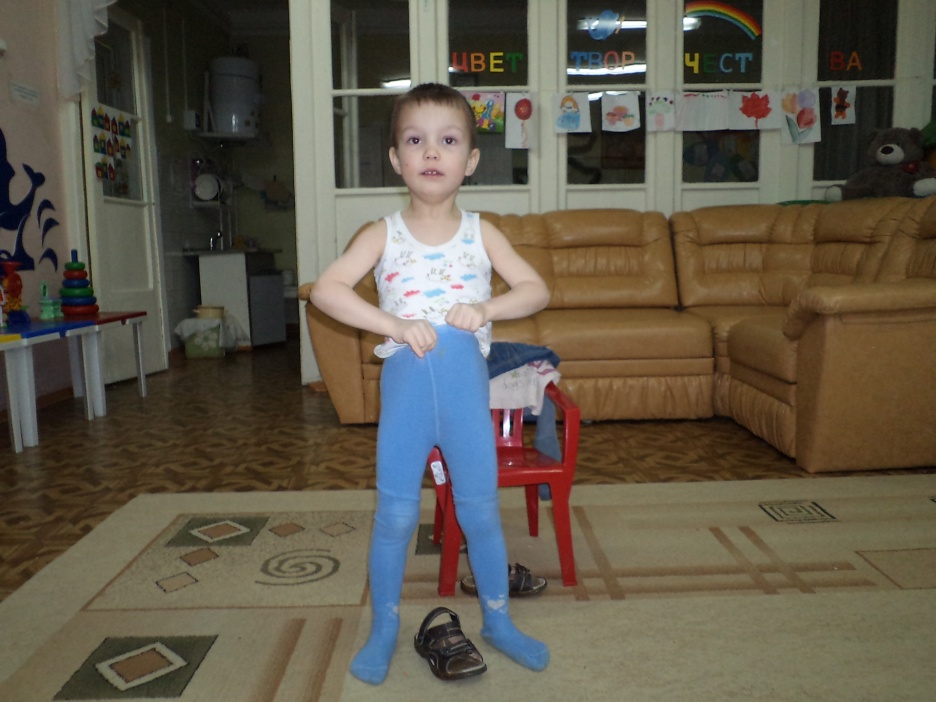 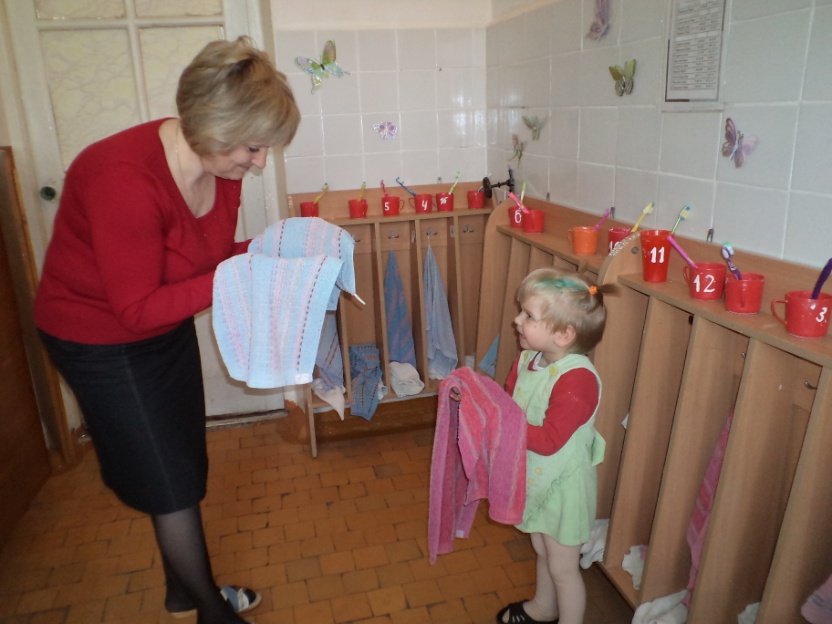 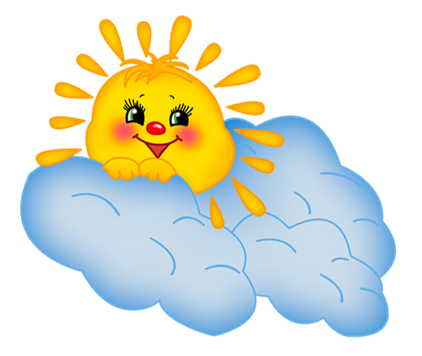 Хозяйственно-бытовой труд —
 	это поддержание чистоты и порядка в помещении и на участке, помощь взрослым при организации режимных процессов. Основной формой организации этого труда являются трудовые поручения, которые могут быть как индивидуальными, так и групповыми. Дети учатся не только по указанию взрослого выполнять отдельные действия, но и выполнять задание по общей инструкции. Другой формой организации детского труда являются дежурства (по столовой и по подготовке к занятиям). Конкретный и наглядный результат, общественно значимая польза дежурств делают их в глазах детей важным и серьезным делом.
3 – 4 года
Побуждать детей к самостоятельному выполнению элементарных поручений. Приучать соблюдать порядок и чистоту в помещении и на участке. Побуждать оказывать помощь взрослым, воспитывать бережное отношение к результатам их             труда.
4 – 5 лет
Учить самостоятельно поддерживать порядок в групповой комнате и на участке. Учить самостоятельно выполнять обязанности дежурных по столовой.
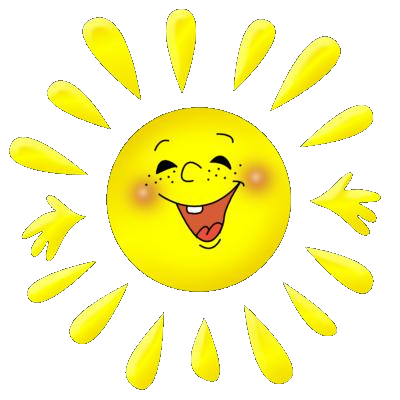 5 – 6 лет
Продолжать учить детей помогать взрослым поддерживать порядок в группе. Формировать умение наводить порядок на участке. Приучать детей самостоятельно убирать постель после сна; выполнять обязанности дежурных. Совершенствовать умения раскладывать материалы для занятия, убирать их.
6 – 7 лет
Продолжать учить детей 	поддерживать порядок в группе и на участке. Учить самостоятельно, быстро и красиво убирать постель после сна. Учить добросовестно выполнять обязанности дежурных по столовой. Продолжать учить самостоятельно раскладывать материалы для занятий, убирать их, приводить в порядок рабочее место.
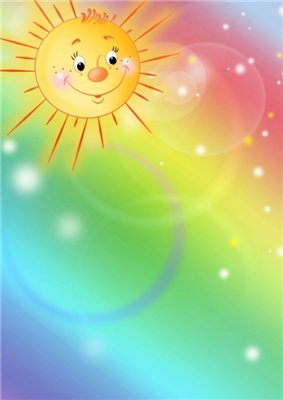 Хозяйственно-бытовой труд
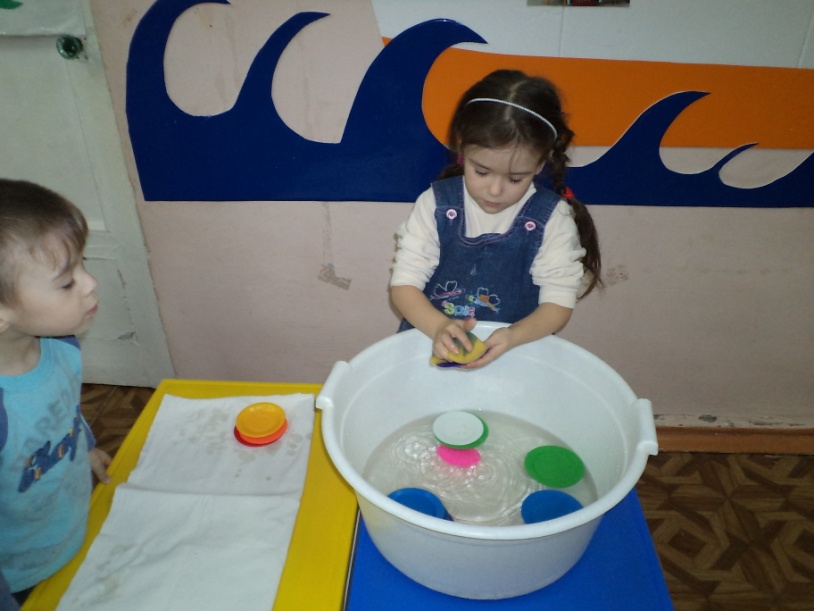 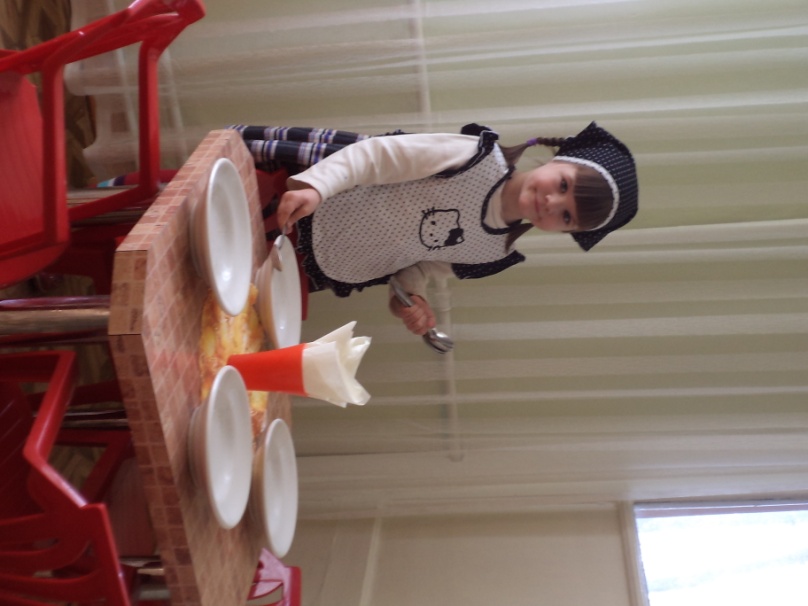 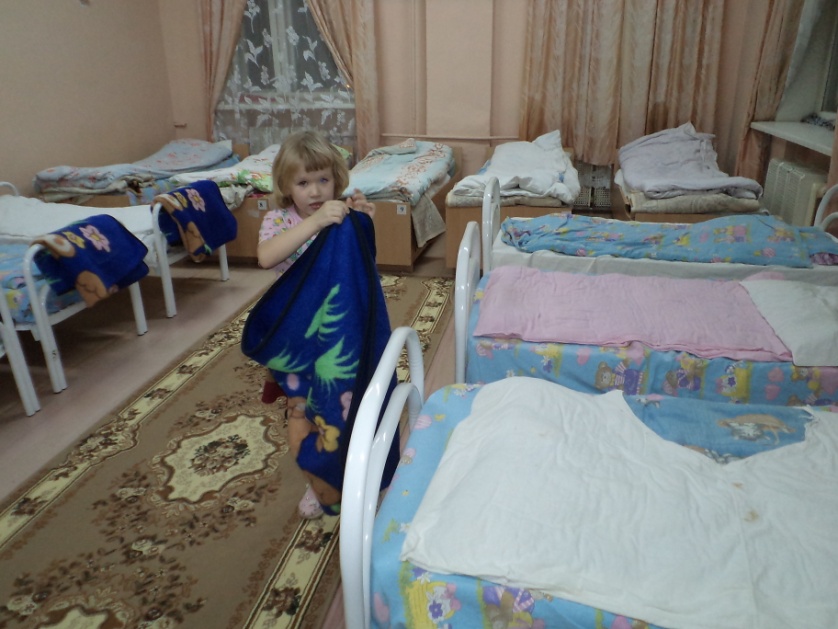 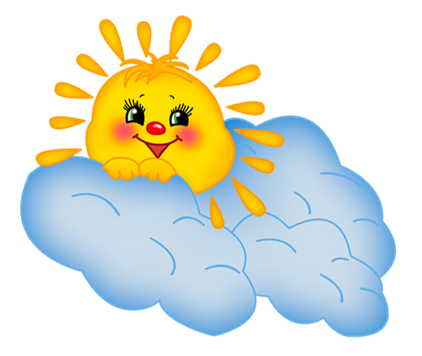 Труд детей в природе 	создает благоприятные условия для физического развития, совершенствует движения, стимулирует действие разных органов, укрепляет нервную систему. В этом труде, как ни в каком другом, сочетаются умственные и волевые усилия.
Большое значение имеет труд в природе для умственного и сенсорного развития детей. Систематический труд на огороде, в саду, цветнике и уголке природы повышает интерес к растениям и животным, помогает воспитывать у детей любовь и бережное отношение к объектам природы, способствует формированию трудолюбия и других нравственных качеств.
3 – 4 года
Воспитывать желание участвовать в уходе за растениями и животными в уголке природы и на участке. Учить замечать изменения, произошедшими со знакомыми растениями. С помощью взрослого кормить рыб, птиц, поливать комнатные растения, сажать лук, расчищать дорожки от	 снега.
4 – 5 лет
Продолжать учить поливать растения, кормить рыб, птиц. Приобщать к выращиванию зелени для корма птицам. Приучать к работе на огороде и в цветнике. Помогать воспитателю приводить в 	порядок используемое в трудовой деятельности          оборудование.
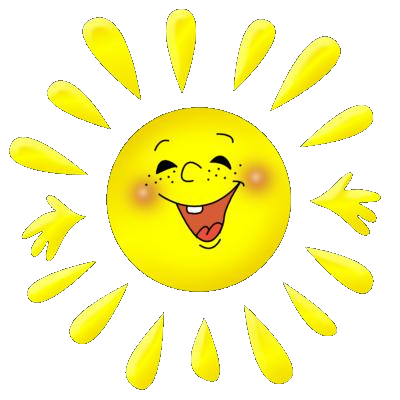 5 – 6 лет
Учить выполнять различные поручения, связанные с уходом за животными и растениями. Приучать выполнять обязанности дежурного в уголке природы. Учить сгребать снег к стволам деревьев и кустарников. Помогать взрослым делать постройки из снега. Привлекать к посеву семян, высадке рассады, к рыхлению почвы, поливке клумб.
6 – 7 лет
Воспитывать трудолюбие,   наблюдательность, бережное отношение к окружающей природе. Продолжать учить самостоятельно выполнять обязанности дежурного в уголке природы. Привлекать к сбору семян, перекапыванию земли в цветнике, к рыхлению почвы, прополке, поливу клумб. Сгребать снег к стволам растений. Учить делиться своими впечатлениями, оценивать результаты своего труда.
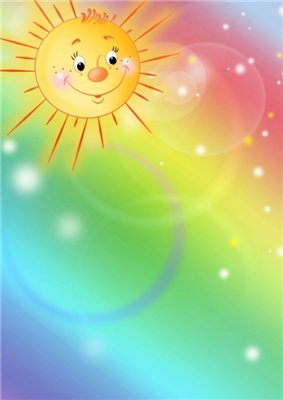 Труд в природе
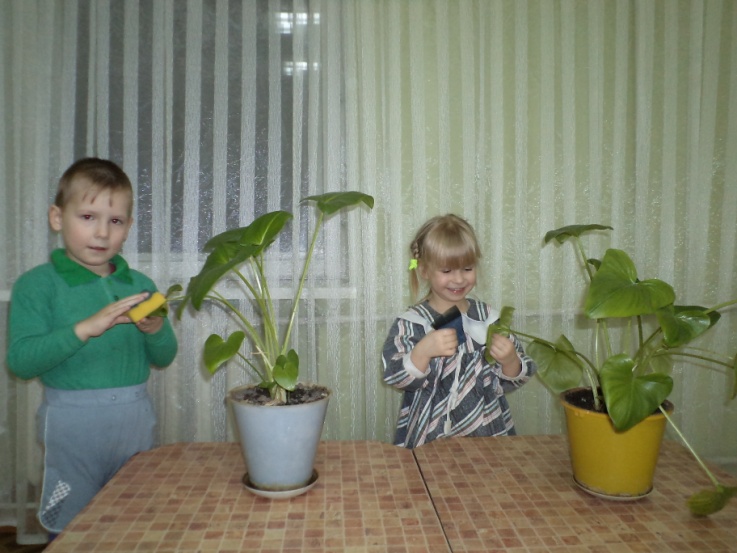 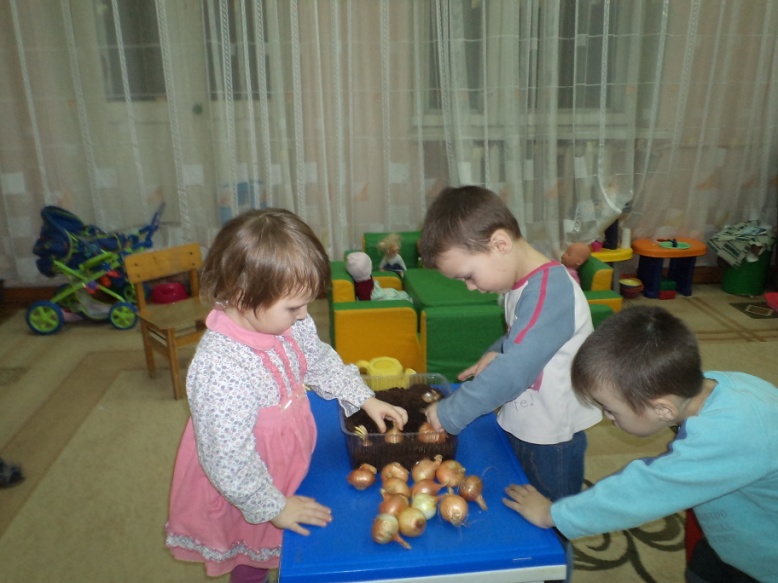 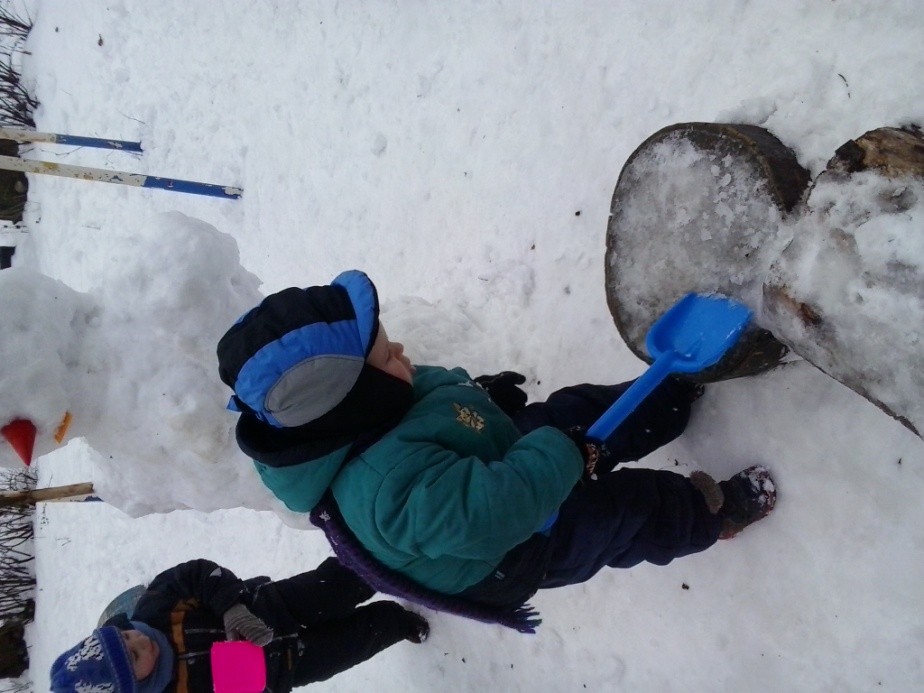 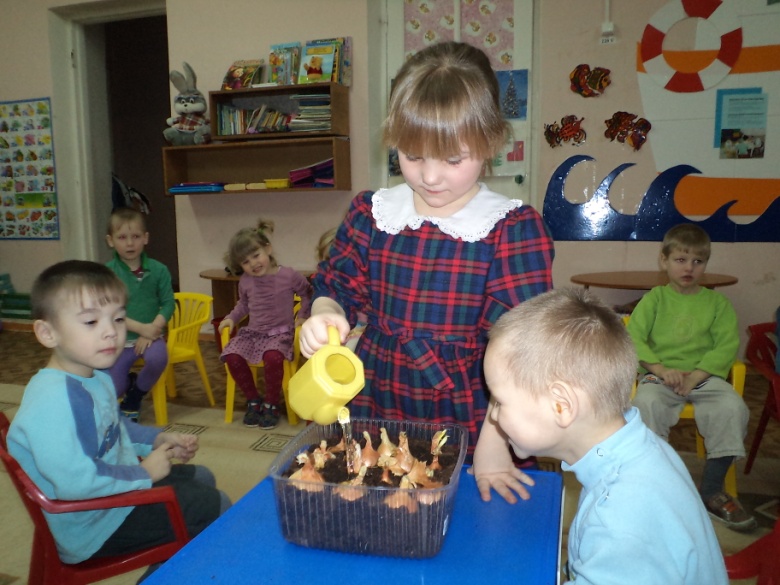 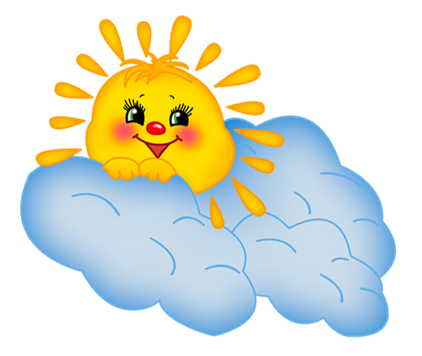 Ручной труд
	влияет на умственное и эстетическое 	воспитание ребенка, способствует развитию мелкой моторики рук, пробуждает фантазию, приучает детей к терпению, упорству, аккуратности, формирует желание, стремление мастерить своими руками, прививает уважение к чужому труду. Ручной труд можно разделить на: труд по содержанию в порядке различных вещей, которыми пользуются дети, труд по созданию предметов. Ручной труд может быть организован как: индивидуальный труд, «труд рядом», коллективный (общий, совместный) в свободное от занятий время.
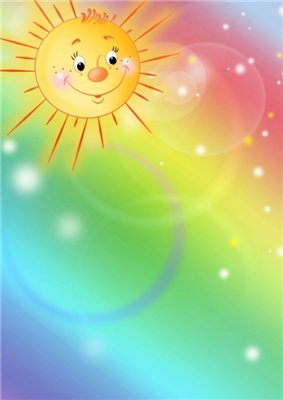 Ручной труд
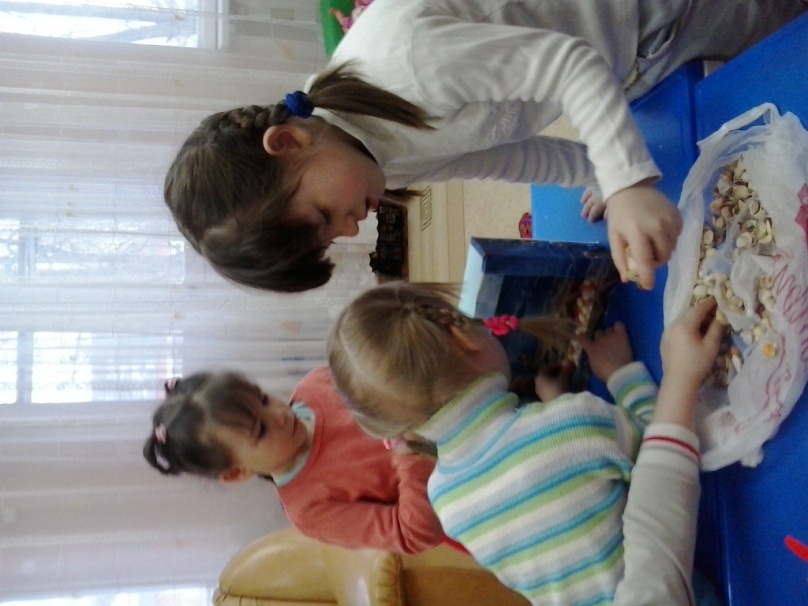 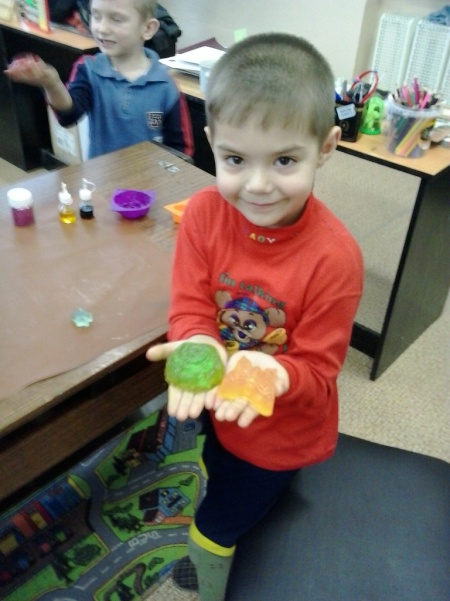 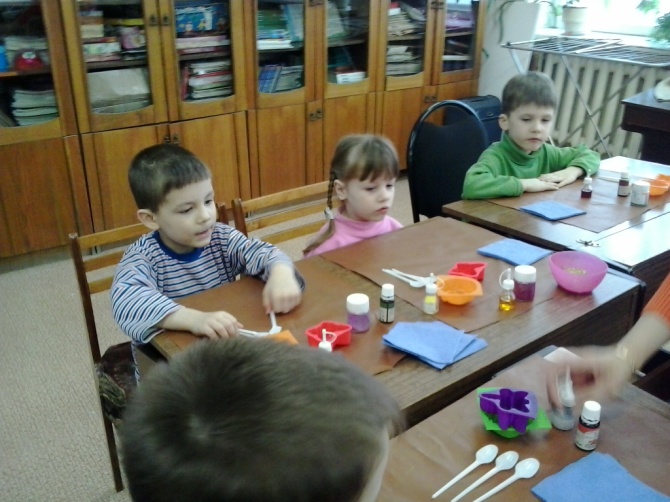 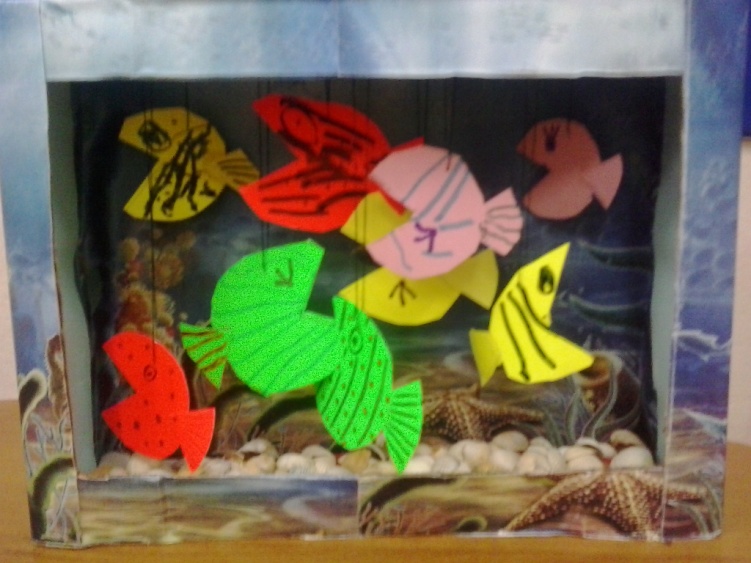 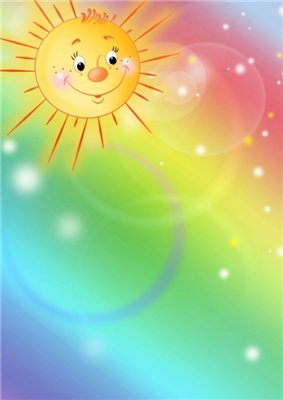 Образцы 
детских работ
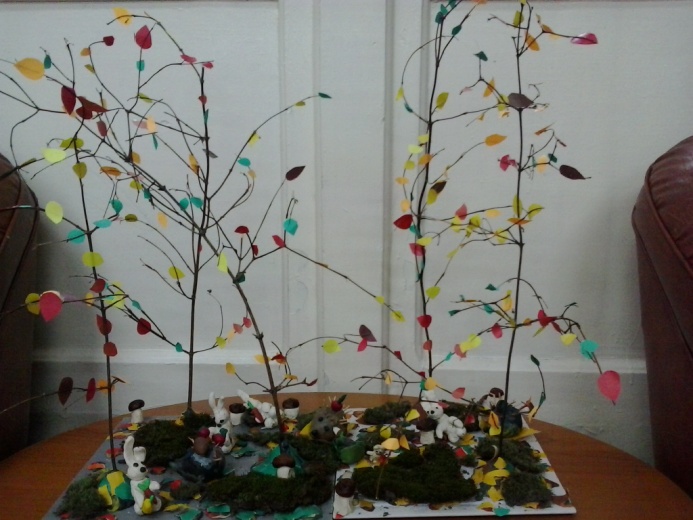 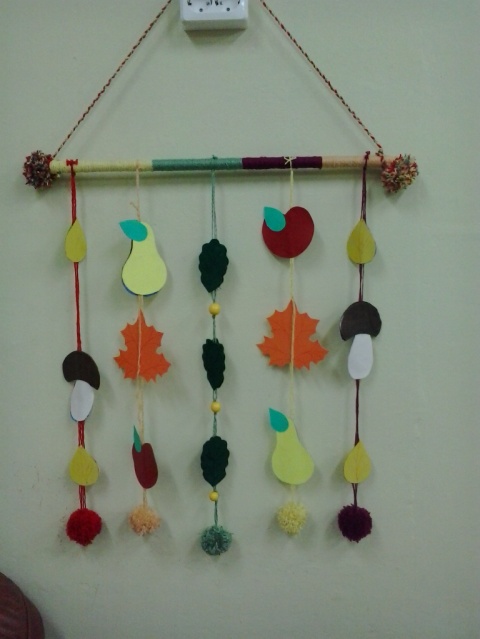 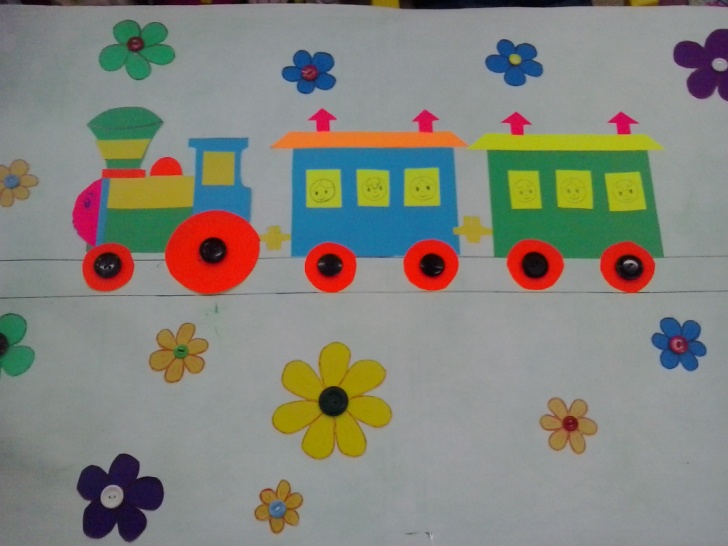 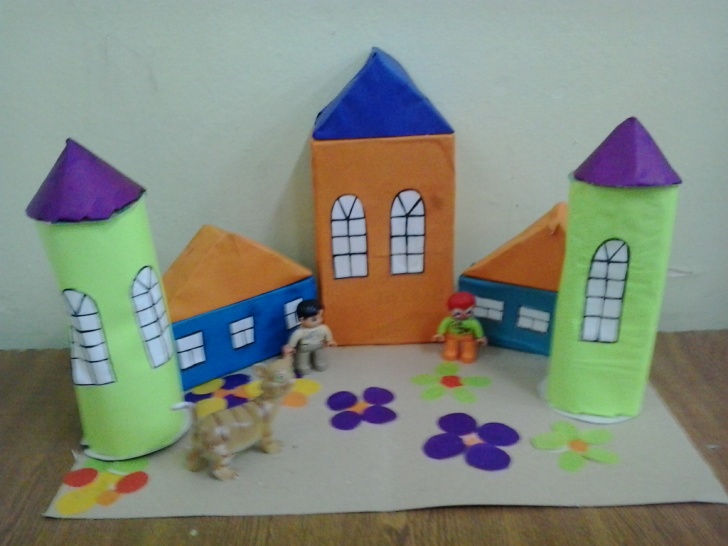 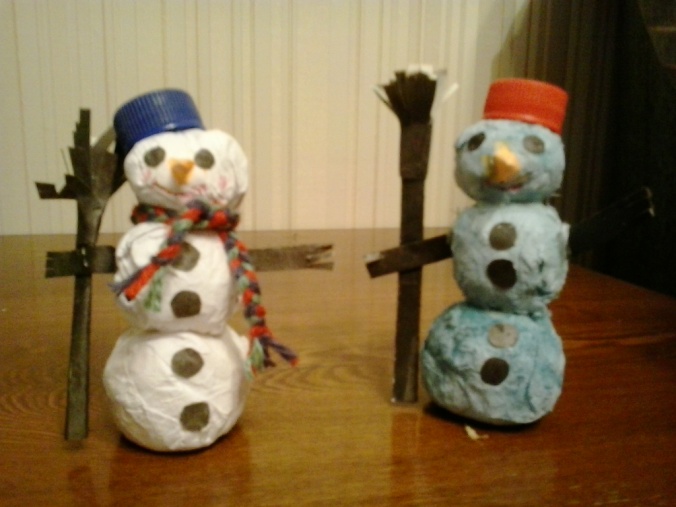 Своеобразие трудовой деятельности дошкольников
Труд ребенка тесно связан с игрой.
Трудовая деятельность постоянно развивается. Становление каждого из ее составных компонентов (навыки, постановка цели, мотивация, планирование работы, достижение результата и его оценка) имеет свои особенности
Трудовая деятельность детей имеет свою специфику, поэтому требует особого подхода и руководства со стороны педагога
Формы организации труда дошкольников
Поручения
Дежурство
Коллективный труд
Эпизодические
Длительные
Отсроченные по времени
Младший возраст
Старший возраст
Младший возраст
Старший возраст
По столовой и занятиям
По столовой, занятиям, уголку природы
4 – 6 детей
4 и более детей
Требования к организации детского труда
Систематичность детского труда. Необходимо так строить педагогический процесс, чтобы обеспечивалось равномерное распределение всех видов труда и систематическое участие в них каждого ребенка.
Постепенность рабочей нагрузки. Величина нагрузки влияет на отношение ребенка к труду.  Непосильность труда может лишь вызвать отвращение к нему, малая нагрузка не доставляет чувства радости.
Подбор оборудования для труда. Оборудование для труда должно быть удобным, соответствовать возможностям детей. Хорошо подобранный инвентарь располагает детей к деятельности, вызывает желание трудиться.
Создание в группе трудовой атмосферы. Воспитателю следует помнить о своей роли руководителя группы. Воспитатель создает в группе атмосферу постоянной занятости, постоянного стремления к полезному делу.
Интерес к процессу действий
Интерес к будущему результату
Интерес к овладению новыми навыками
Соучастие в труде совместно с взрослыми
Мотивы побуждающие детей к труду
Осознание своих обязанностей
Осознание смысла, общественной значимости труда
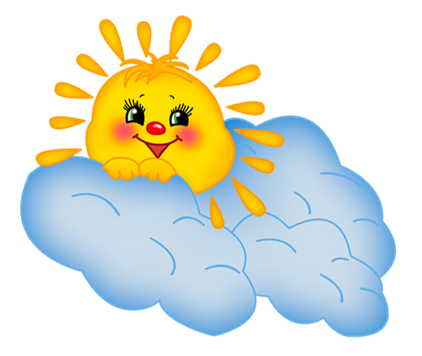 Воспитание личностных качеств ребенка в трудовой деятельности
Бережливость
Опрятность
Целеустремленность
Доброжелательность
Усидчивость
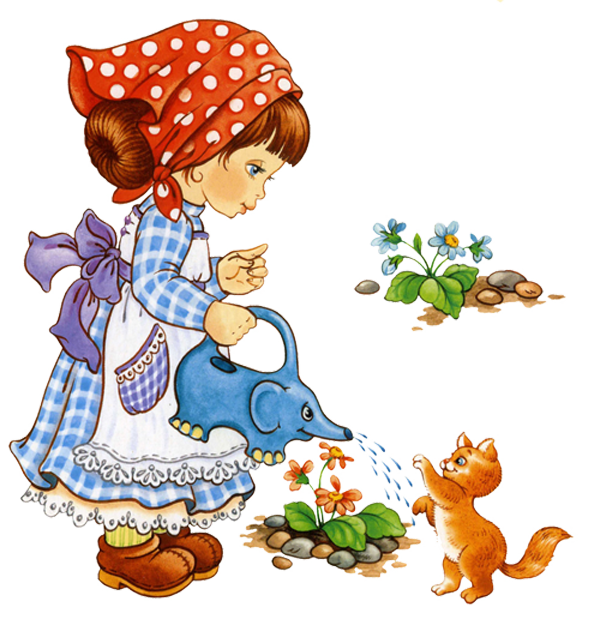 Самостоятельность
Бескорыстность
Старательность
Воспитание детей в трудовой деятельности. 
Коррекционная помощь.
Воспитание детей в трудовой деятельности. 
Коррекционная помощь.
Воспитание детей в трудовой деятельности. 
Коррекционная помощь.
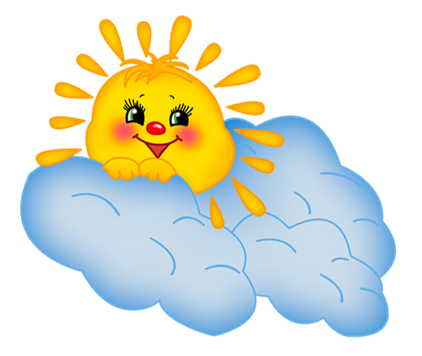 Свободный труд нужен человеку сам по себе для развития и поддержания человеческого достоинства.

   К.Д.Ушинский.
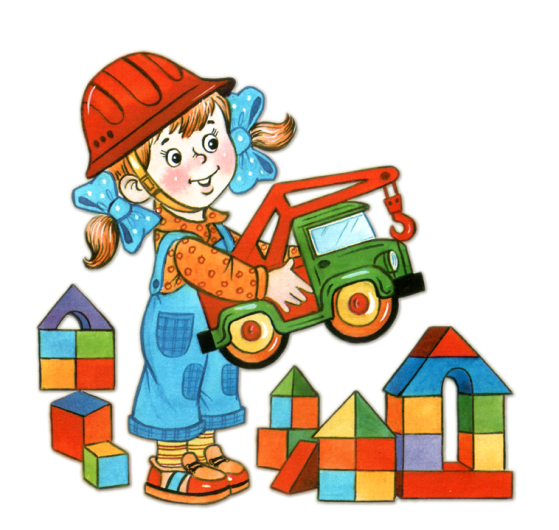 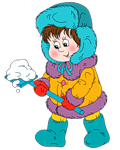 Литература
Буре Р.С. Дошкольник и труд: теория и методика дошкольного воспитания: учебно -  методическое пособие. СПб.: Детство-Пресс,2004
Волчкова В.Н., Степанова Н.В. Система воспитания индивидуальности дошкольников. Воронеж, 2007
Козлова С.А. Дошкольная педагогика. – М., 2000
Куликова Т.А. Учите детей трудиться. Дошкольное воспитание. 
       2007 № 7
5.   Комарова Т.С., Куцакова Л.В., Павлова Л.Ю. Трудовое воспитание в детском саду. –М.: Мозаика-Синтез,2006
6.   Конвенция о правах ребенка
7.   СанПиН 2.41.3049 – 13
8.   Федеральный государственный образовательный стандарт дошкольного образования